“Big Idea” Question
Intro
Review Concepts
Check-In Questions
Teacher Engagement
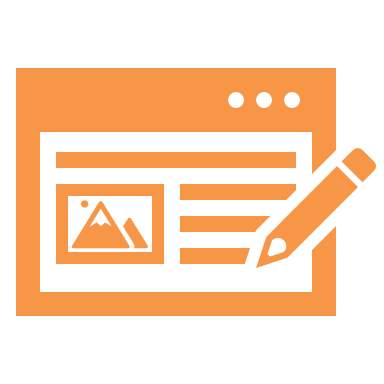 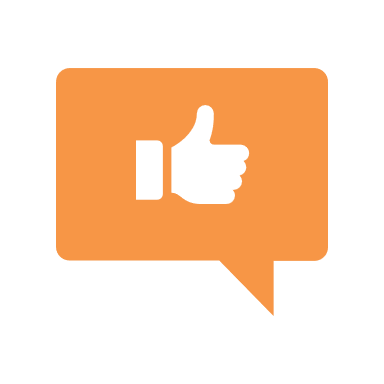 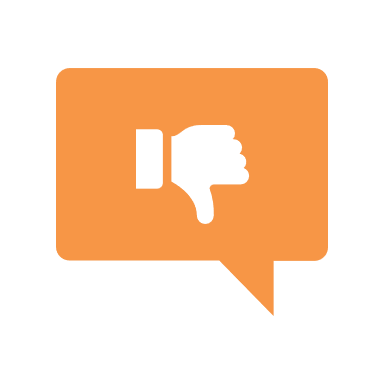 Vocabulary
Student-Friendly Definition
Examples & Non-Examples
Frayer Model
Simulation/Activity
[Speaker Notes: OK everyone, get ready for our next lesson.  Just as a reminder, these are the different components that our lesson may include, and you’ll see these icons in the top left corner of each slide so that you can follow along more easily!]
Intro
Thermometer
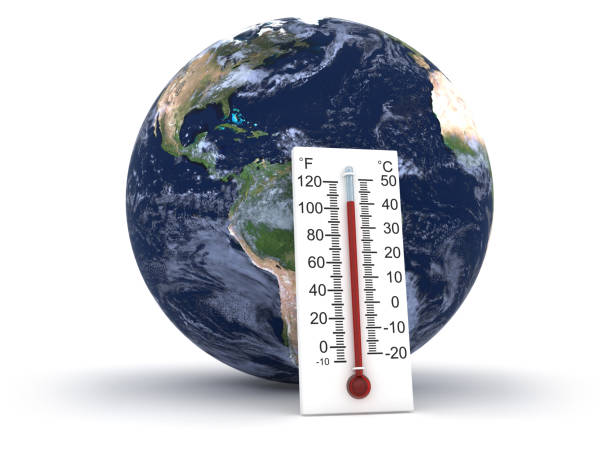 [Speaker Notes: Today we will be learning about thermometer.]
Big Question: Why do we use thermometers to measure the temperature, and how does it help us understand the weather?
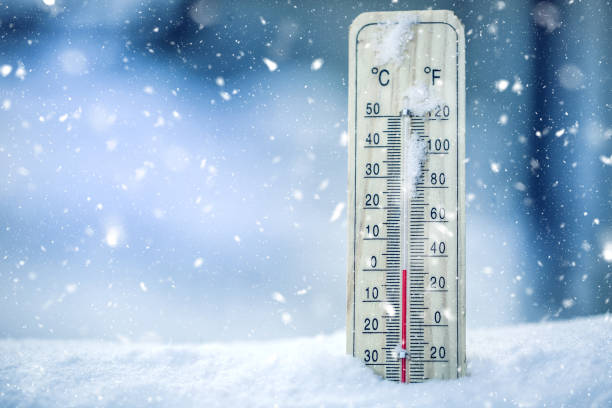 [Speaker Notes: Our “big question” is: Why do we use thermometers to measure the temperature, and how does it help us understand the weather

[Pause and illicit predictions from students.]

Be sure to keep this question and your predictions in mind as we move through this video and questions.]
Demonstration
TEACHER DIRECTIONS:
Before viewing: Start by discussing the concept of temperature and how it describes how hot or cold something is. Use relatable examples like hot soup or a cold ice cream.

During: Discuss the readings on the thermometer and ask students to compare the temperatures of the hot and cold water.

After: Reinforce the idea that thermometers help us understand the weather by telling us how hot or cold it is outside.
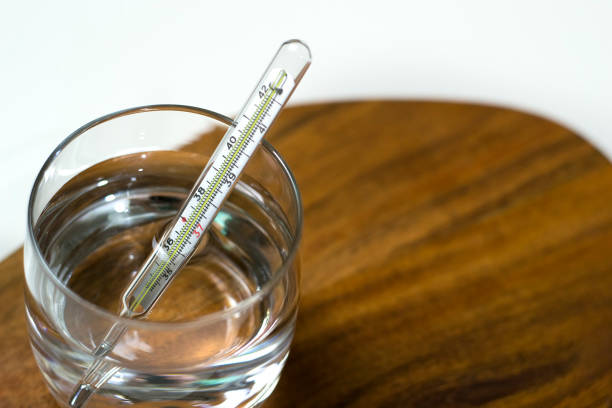 [Speaker Notes: A feasible and effective classroom demonstration to teach about atmospheric pressure to 4th-grade students could involve using simple materials to create a hands-on activity. 

Here's a demonstration you could try:

Materials:
Two containers (such as clear plastic cups or bowls)
Hot water
Cold water
Thermometer
Notebook or chart paper (for extension activity)
Steps:
Introduction: Begin by discussing the concept of temperature and its relation to hotness and coldness. Use relatable examples to help students understand, such as hot soup or cold ice cream.
Explanation of a Thermometer: Show students a picture or real-life example of a thermometer. Explain that it's a tool used to measure temperature and typically displays it in degrees Fahrenheit or Celsius.
Demonstration with a Thermometer:
Fill one container with hot water and the other with cold water.
Using the thermometer, measure the temperature of each container. Make sure students can observe the thermometer closely during this step.
Discuss the readings on the thermometer, emphasizing the difference between the temperatures of the hot and cold water.
Discussion: Lead a discussion about the demonstration, asking questions like:
"What did you notice about the temperature of the hot water?"
"What about the temperature of the cold water?"
"How did the thermometer help us measure the temperature?"
"Can you think of other things we could measure with a thermometer?"
Extension Activity: To reinforce learning, have students draw and label their own thermometers in their notebooks or on chart paper. They should draw lines to represent different temperature levels and label them accordingly.
Conclusion: Summarize the key points about thermometers and their role in measuring temperature. Reinforce the idea that thermometers help us understand the weather by telling us how hot or cold it is outside.
By incorporating hands-on materials and engaging discussions, students can better understand the concept of thermometers and their significance in weather measurement.]
[Speaker Notes: Before we move on to our new topic, let’s review some other words & concepts that you already learned and make sure you are firm in your understanding.]
Temperature: how hot or cold something is
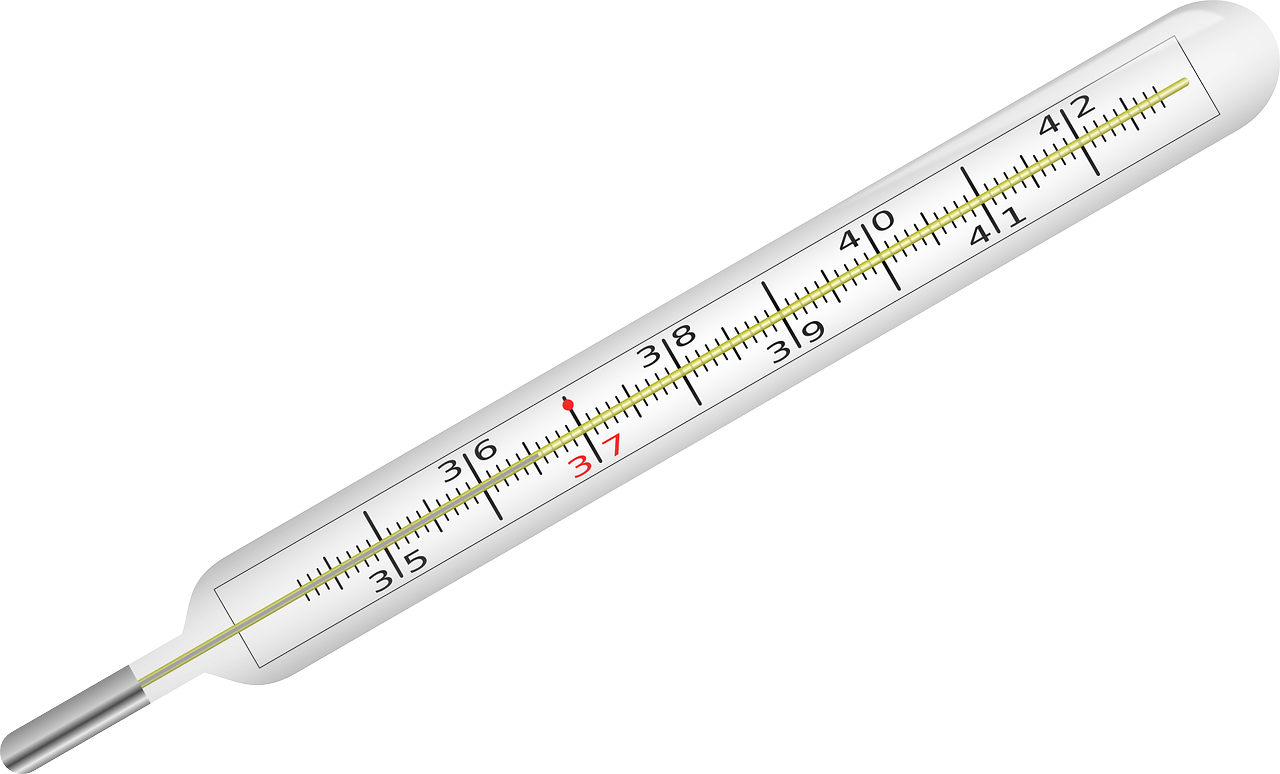 [Speaker Notes: Temperature is how hot or cold something is.]
Weather: The condition of the atmosphere at a certain place and time
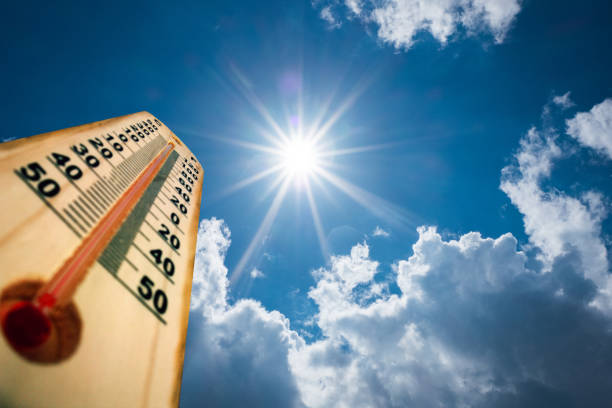 [Speaker Notes: Weather is the condition of the atmosphere at a certain place and time.]
Climate: The usual weather patterns in a place over a long time
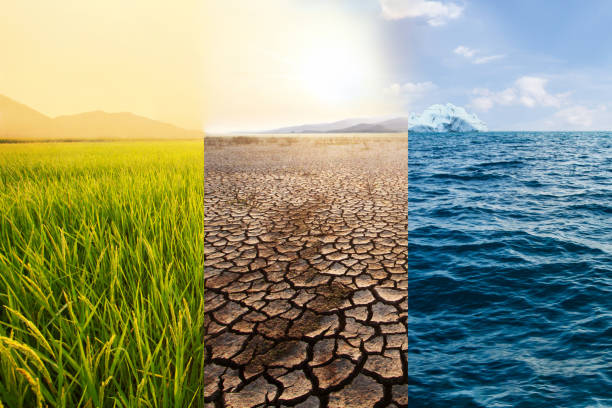 [Speaker Notes: Climate is the usual weather patterns in a place over a long time]
Degrees: the numbers we use to measure temperature
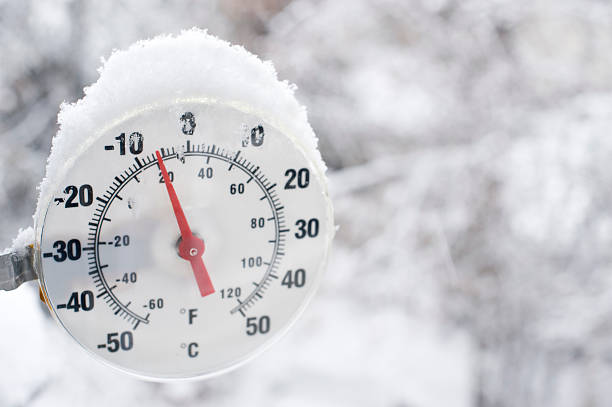 [Speaker Notes: Degrees are the numbers we use to measure temperature]
[Speaker Notes: Now let’s pause for a moment to review the information we have covered already.]
True or False: Climate is the condition of the atmosphere at a certain place and time
A.  True
B.  False
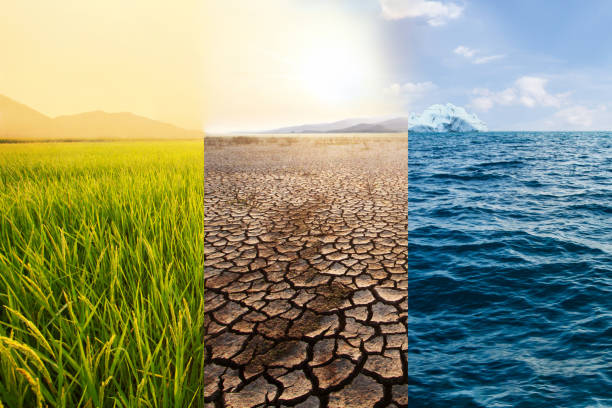 [Speaker Notes: True or false: Climate is the condition of the atmosphere at a certain place and time.

[False]]
True or False: Climate is the condition of the atmosphere at a certain place and time
A.  True
B.  False
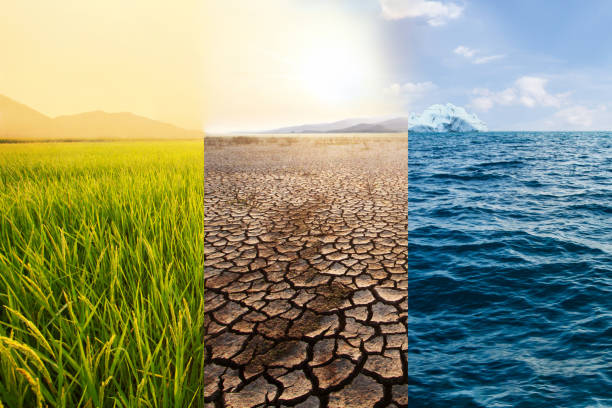 [Speaker Notes: True or false: Climate is the condition of the atmosphere at a certain place and time.

[False]]
Degrees are the ________ we use to measure temperature
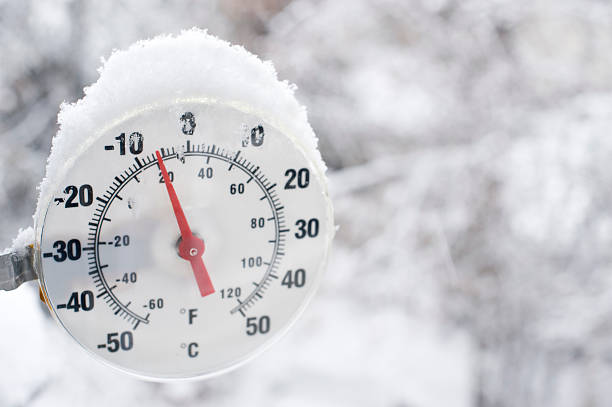 A.  Climate
B.  Numbers
C.  Weather
[Speaker Notes: Degrees are the ________ we use to measure temperature

[Numbers]]
Degrees are the ________ we use to measure temperature
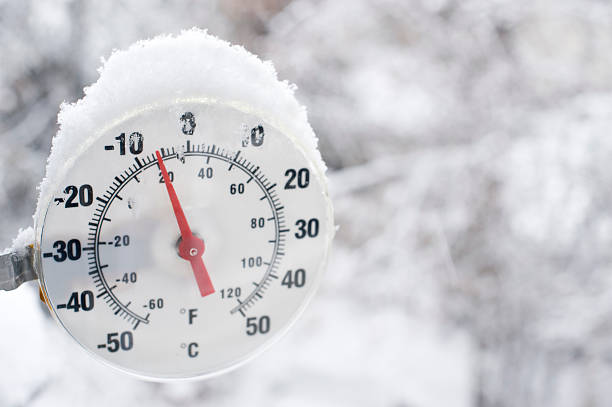 A.  Climate
B.  Numbers
C.  Weather
[Speaker Notes: Degrees are the ________ we use to measure temperature

[Numbers]]
What tells us or hot or cold something is?
Letters
Compass
Barometer
Temperature
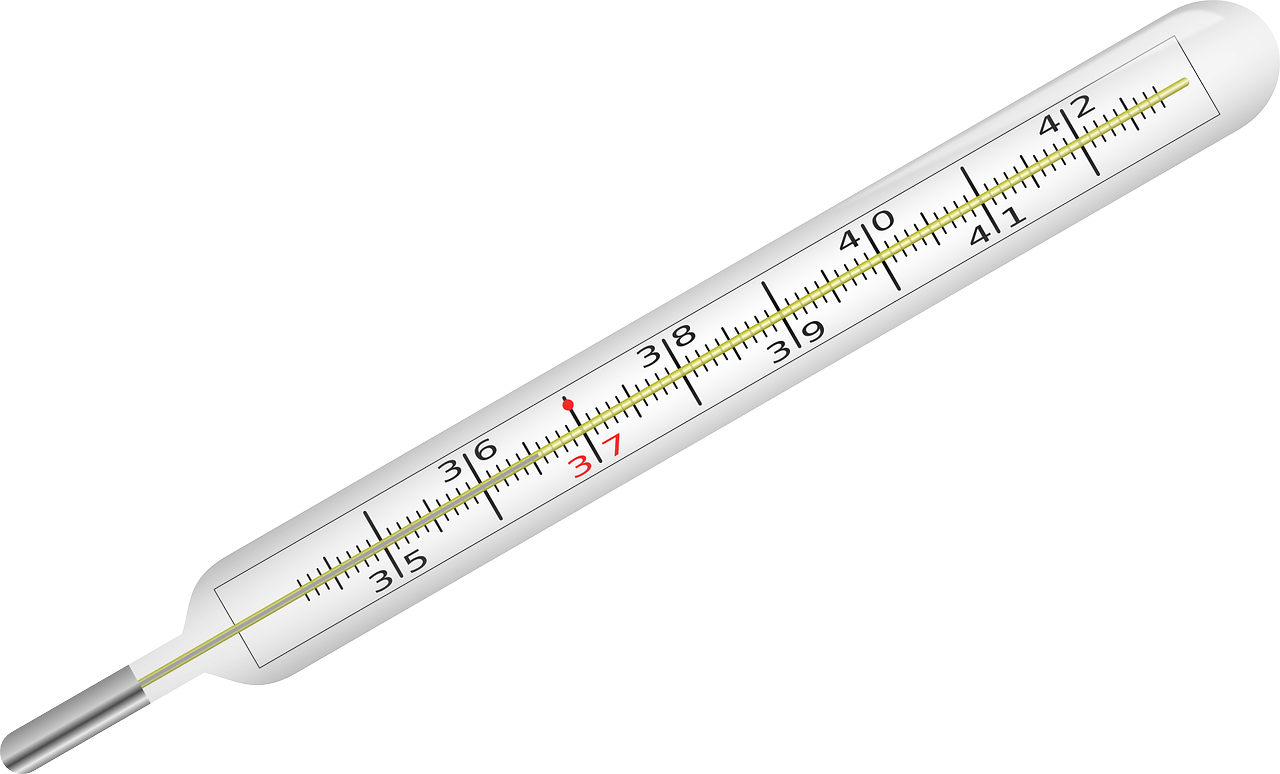 [Speaker Notes: What tells us or hot or cold something is?

[Temperature]]
What tells us or hot or cold something is?
Letters
Compass
Barometer
Temperature
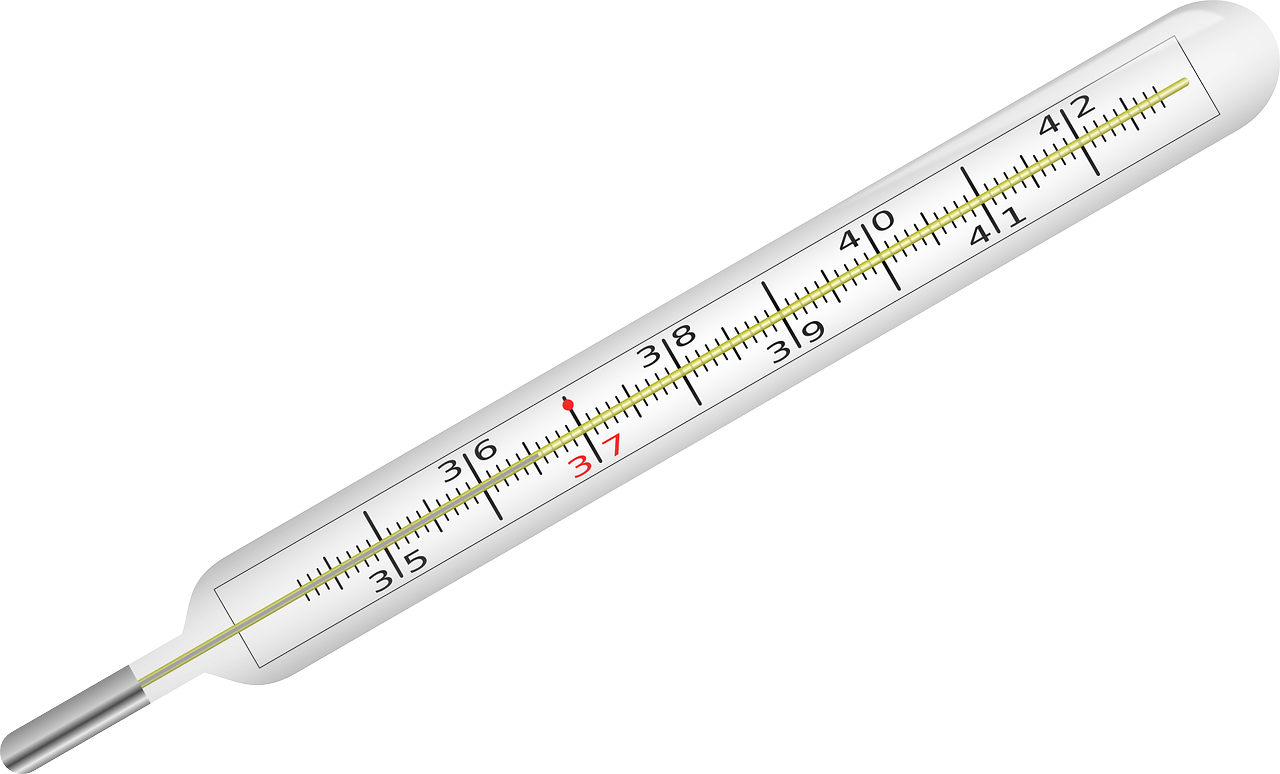 [Speaker Notes: What tells us or hot or cold something is?

[Temperature]]
Weather: The condition of the _________ at a certain place and time
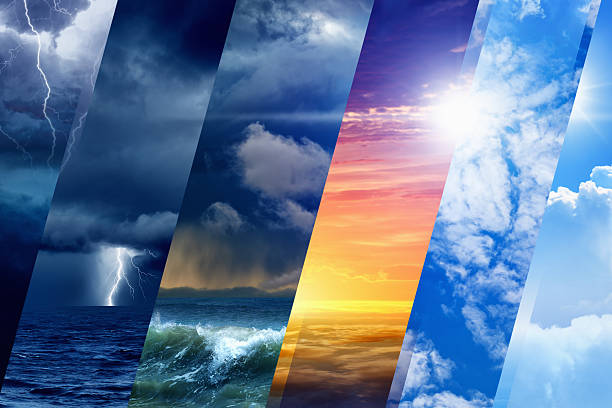 [Speaker Notes: Weather: The condition of the __________ at a certain place and time

[atmosphere]]
Weather: The condition of the atmosphere at a certain place and time
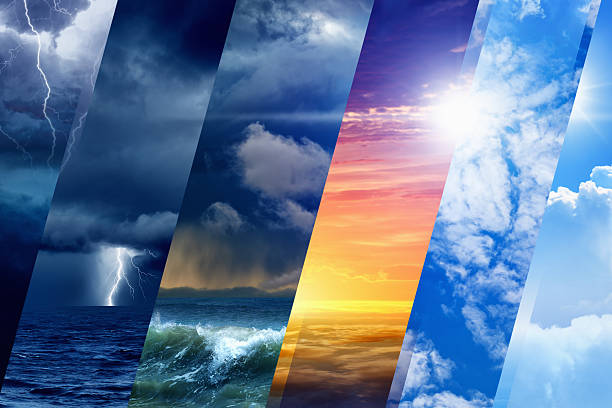 [Speaker Notes: Weather: The condition of the __________ at a certain place and time

[atmosphere]]
Thermometer
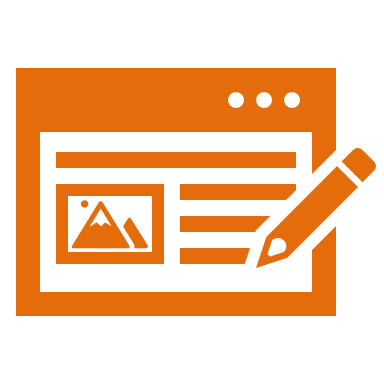 [Speaker Notes: Now that we’ve reviewed, let’s define our new term, Thermometer.]
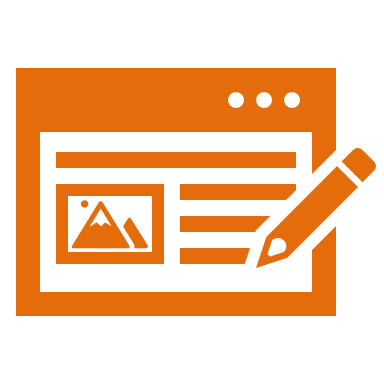 Thermometer: a tool used to measure temperature
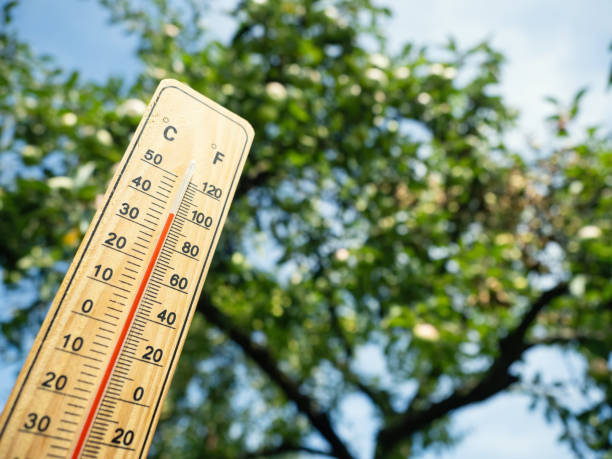 [Speaker Notes: Thermometer: a tool used to measure temperature]
[Speaker Notes: Let’s check-in for understanding.]
What is a thermometer?
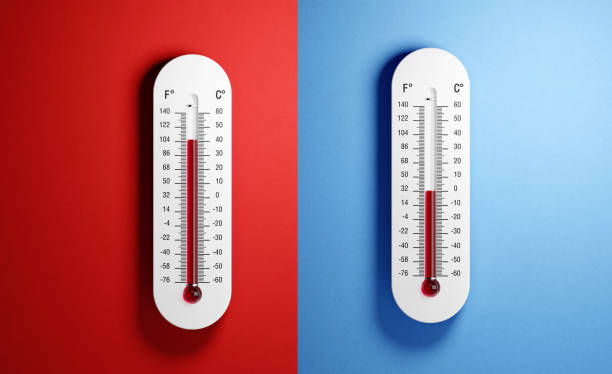 [Speaker Notes: What is a thermometer? 

[ a tool used to measure temperature]]
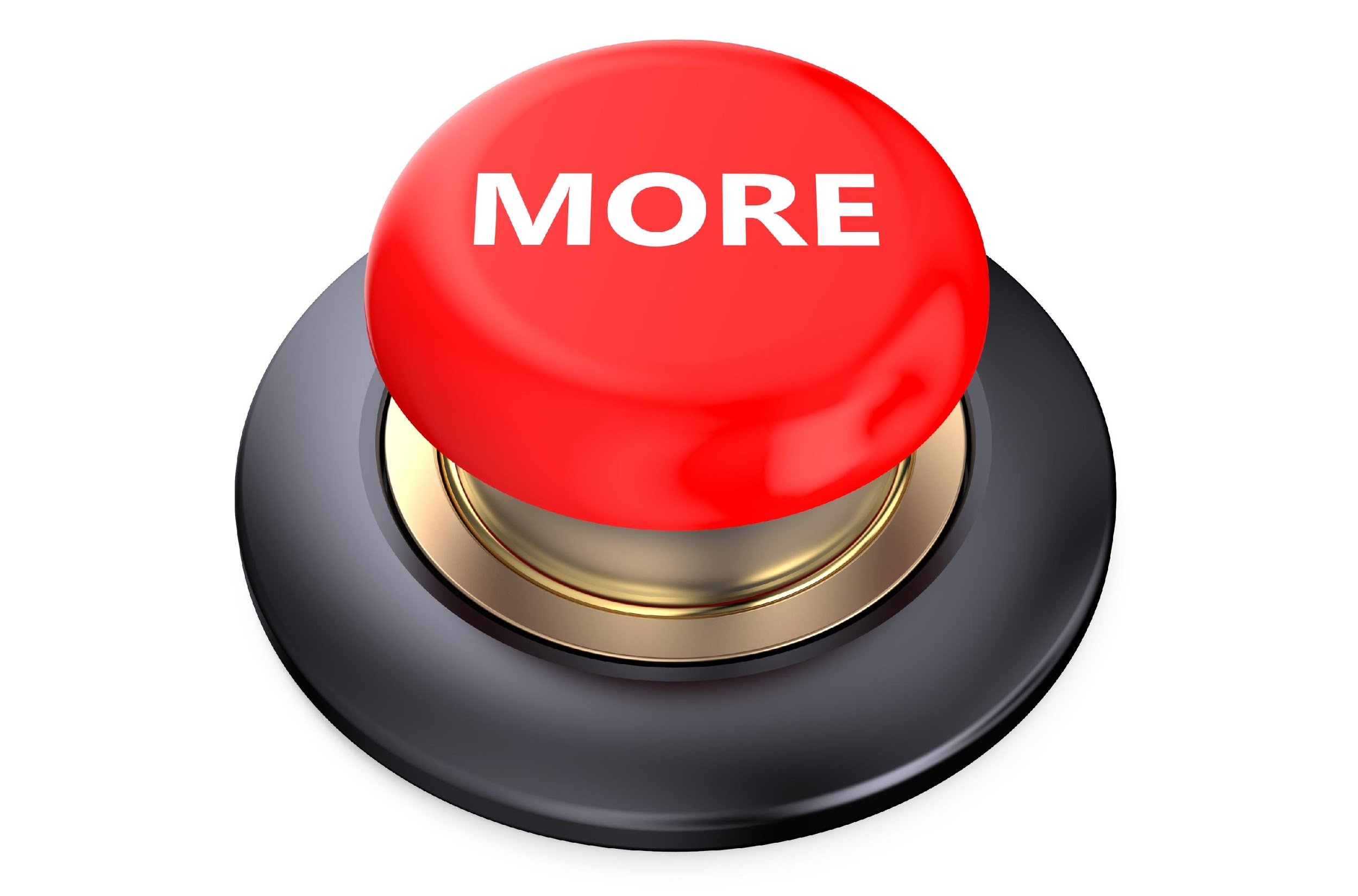 [Speaker Notes: That is the basic definition, but there is a bit more you need to know.]
About the Tool
A thermometer is a special tool that helps us measure how hot or cold something is. It has a long, narrow tube filled with a liquid, usually colored alcohol or mercury.
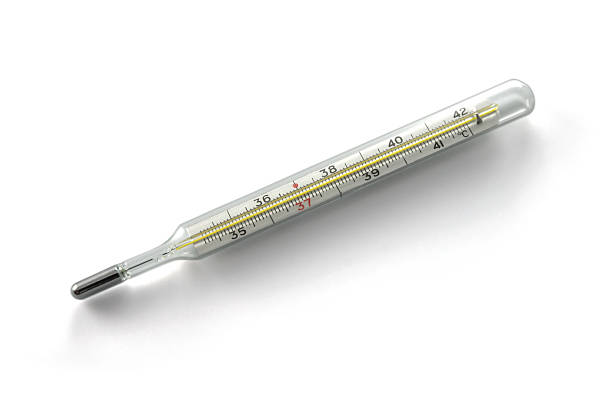 [Speaker Notes: About the Tool: A thermometer is a special tool that helps us measure how hot or cold something is. It has a long, narrow tube filled with a liquid, usually colored alcohol or mercury.]
Liquid Inside Thermometer
When it gets warmer, the liquid inside the thermometer expands and goes up the tube. When it gets colder, the liquid contracts and goes down the tube.
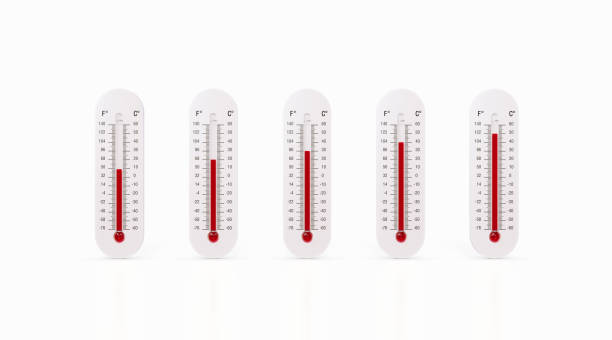 [Speaker Notes: Liquid Inside Thermometer: When it gets warmer, the liquid inside the thermometer expands and goes up the tube. When it gets colder, the liquid contracts and goes down the tube.]
Fahrenheit & Celsius
There's a scale with numbers on the side of the thermometer to tell us the temperature in degrees Fahrenheit or Celsius.
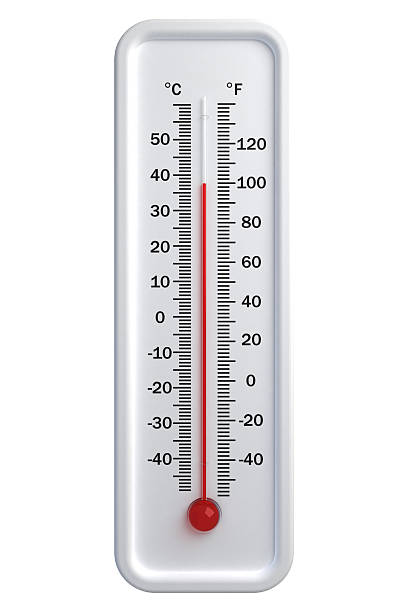 [Speaker Notes: Fahrenheit & Celsius: There's a scale with numbers on the side of the thermometer to tell us the temperature in degrees Fahrenheit or Celsius.]
Temperature
Thermometers can come in different shapes and sizes, but they all work in a similar way to help us understand the temperature around us. We use thermometers to check the temperature outside, in our homes, or even in our bodies when we're sick.
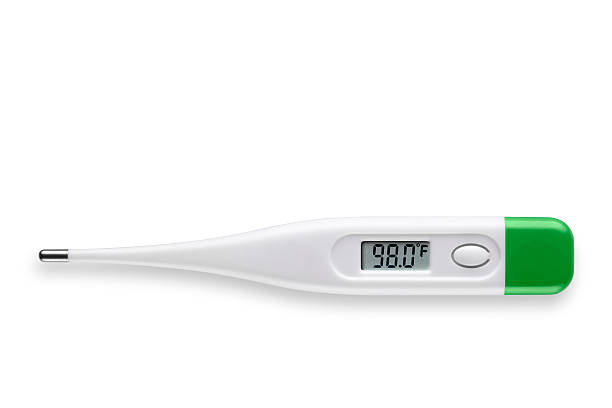 [Speaker Notes: Temperature: Thermometers can come in different shapes and sizes, but they all work in a similar way to help us understand the temperature around us. We use thermometers to check the temperature outside, in our homes, or even in our bodies when we're sick.]
[Speaker Notes: Now let’s pause for a moment to review the information we have covered already.]
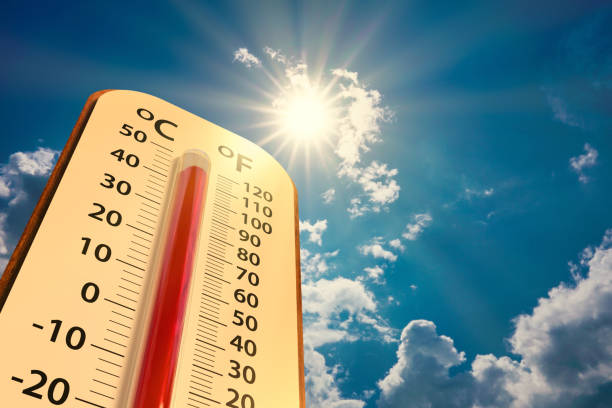 True or False: A thermometer has a long, narrow tube filled with a liquid, usually colored alcohol or mercury.
[Speaker Notes: True or False: A thermometer has a long, narrow tube filled with a liquid, usually colored alcohol or mercury.

[True]]
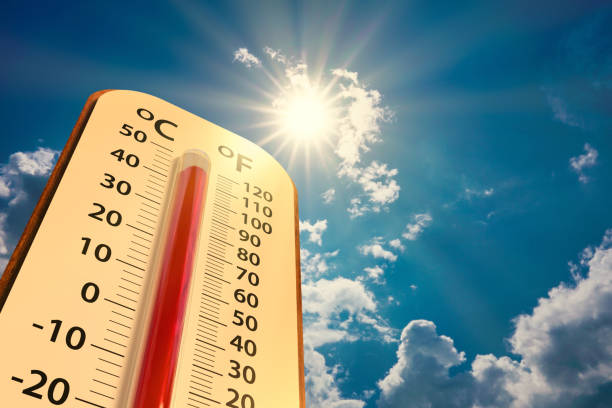 True or False: A thermometer has a long, narrow tube filled with a liquid, usually colored alcohol or mercury.
[Speaker Notes: True or False: A thermometer has a long, narrow tube filled with a liquid, usually colored alcohol or mercury.

[True]]
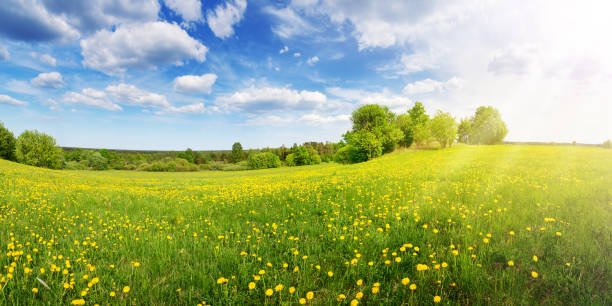 When it gets ________ , the liquid inside the thermometer expands and goes up the tube.
[Speaker Notes: When it gets ________ , the liquid inside the thermometer expands and goes up the tube. 

[Warmer]]
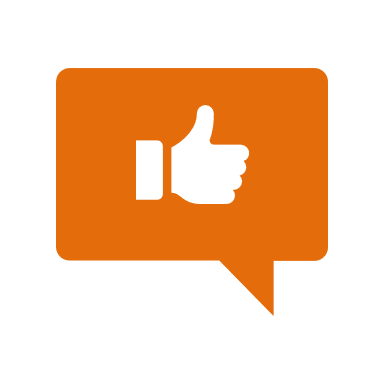 [Speaker Notes: Now, let’s talk about some examples of Thermometer.]
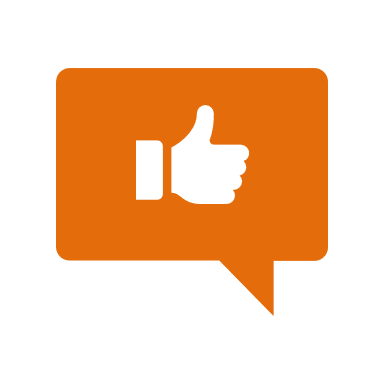 An example of a thermometer is an ear thermometer which is a thermometer that is gently inserted into the ear canal to measure body temperature.
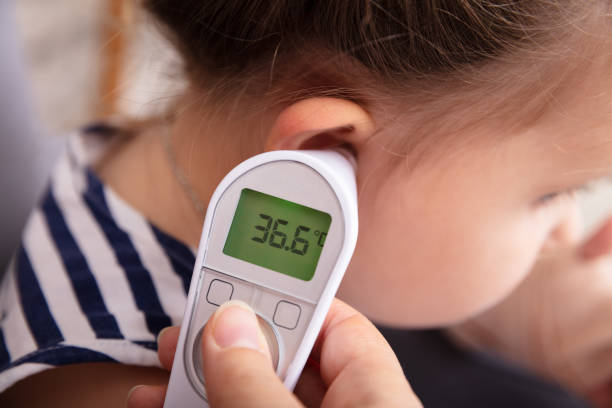 [Speaker Notes: An example of a thermometer is an ear thermometer which is a thermometer that is gently inserted into the ear canal to measure body temperature.]
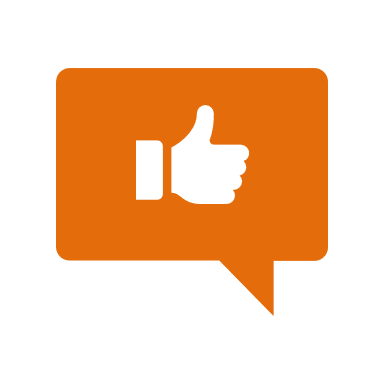 Another example of a thermometer is a meat thermometer which is a thermometer used in the kitchen to measure the temperature of food while cooking
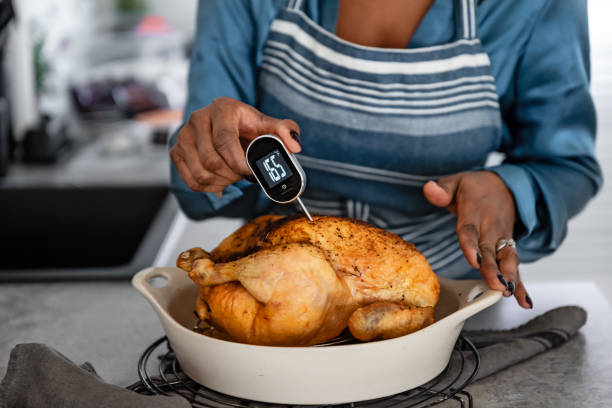 [Speaker Notes: Another example of a thermometer is a meat thermometer which is a thermometer used in the kitchen to measure the temperature of food while cooking]
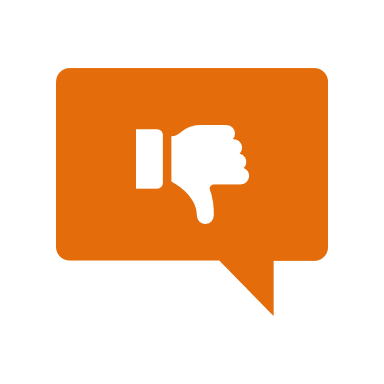 [Speaker Notes: Now, let’s talk about some non-examples of a thermometer.]
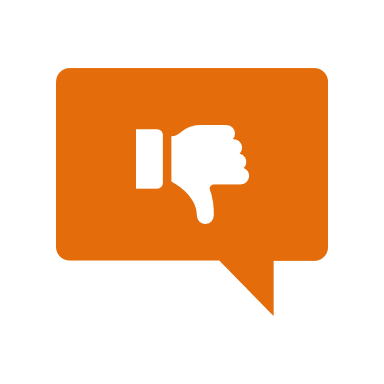 Thermostat is NOT an example of a thermometer.  A thermostat is a device that controls the temperature of a heating or cooling system in a building. It doesn't measure temperature like a thermometer does.
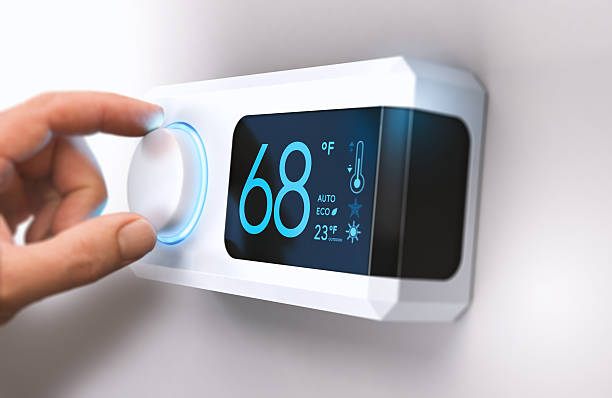 [Speaker Notes: Thermostat is NOT an example of a thermometer.  A thermostat is a device that controls the temperature of a heating or cooling system in a building. It doesn't measure temperature like a thermometer does.]
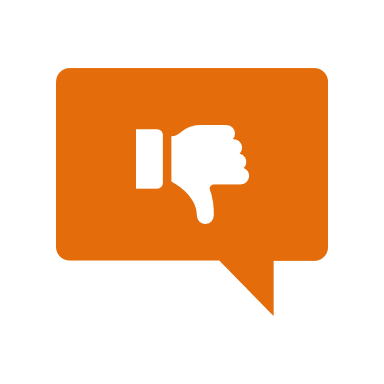 Barometer is NOT a thermometer. A barometer measures atmospheric pressure, which is related to weather conditions like changes in air pressure, but it does not measure temperature.
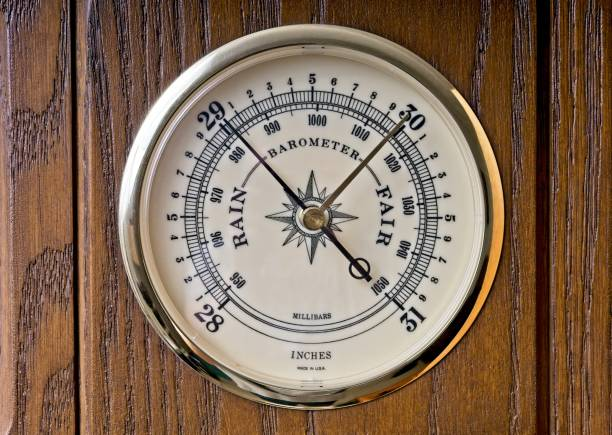 [Speaker Notes: Frost is NOT thermometer. Frost forms when the temperature drops below freezing and water vapor in the air directly transitions into ice crystals on surfaces. While it's related to temperature and humidity, it's not specifically tied to the thermometer, as it occurs at temperatures below freezing.]
[Speaker Notes: Now let’s pause for a moment to check your understanding.]
How is a barometer different from a thermometer?
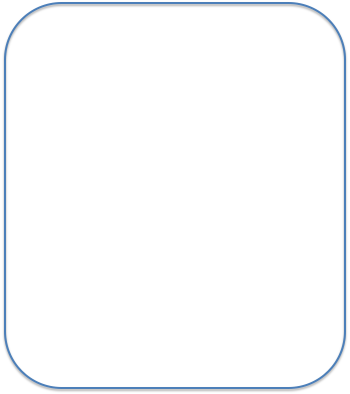 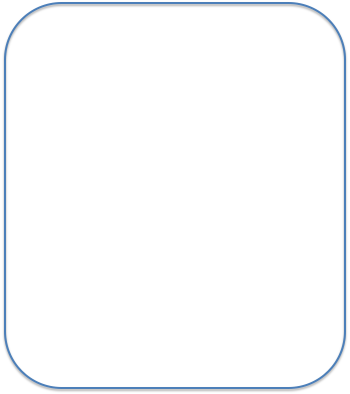 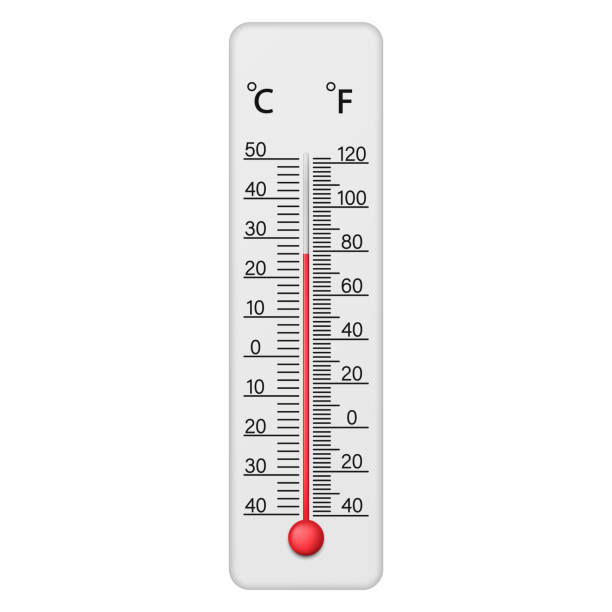 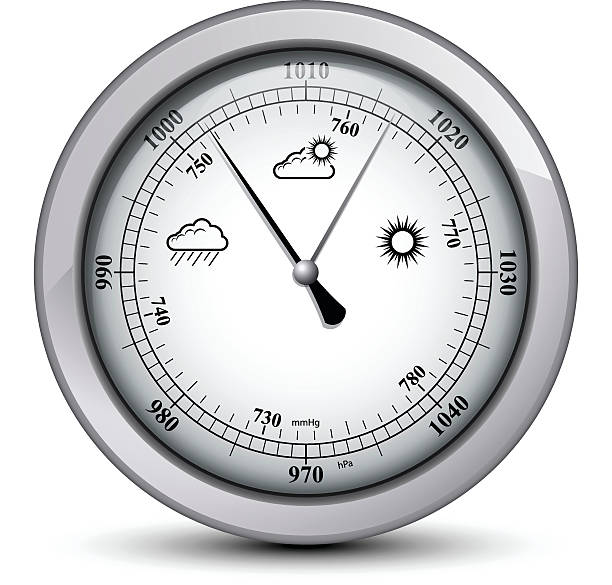 [Speaker Notes: How is a barometer different from a thermometer?

[A barometer measures atmospheric pressure, which is related to weather conditions like changes in air pressure, but it does not measure temperature.]
How is a barometer different from a thermometer?
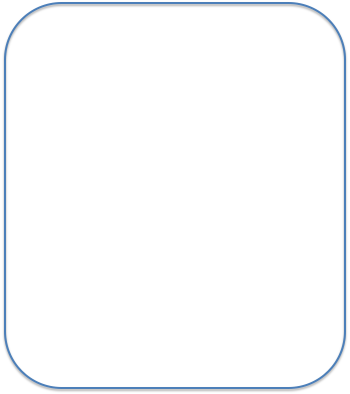 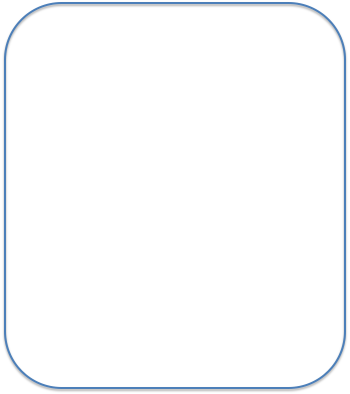 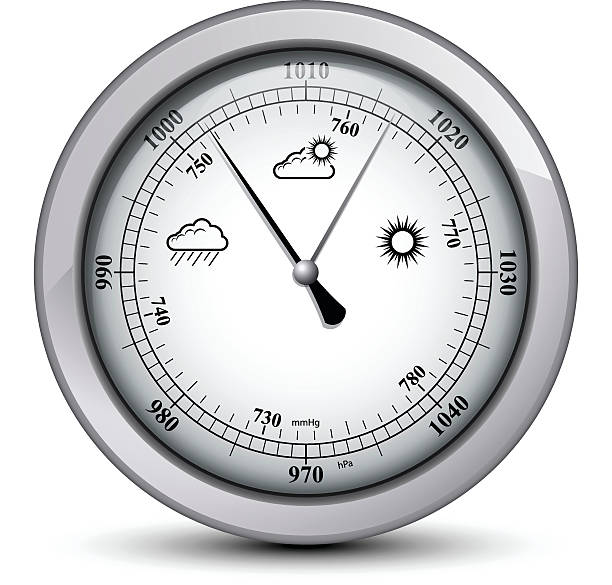 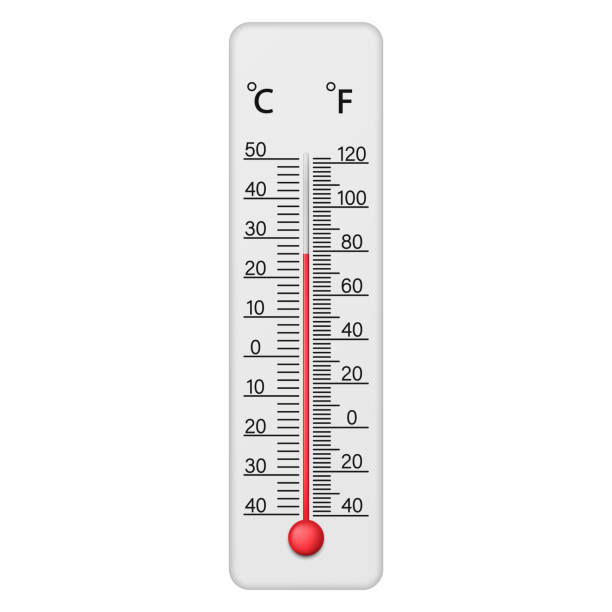 A barometer measures atmospheric pressure, which is related to weather conditions like changes in air pressure, but it does not measure temperature.
[Speaker Notes: How is a barometer different from a thermometer?

[A barometer measures atmospheric pressure, which is related to weather conditions like changes in air pressure, but it does not measure temperature.]
Remember!!!
[Speaker Notes: So remember!]
Thermometer: a tool used to measure temperature
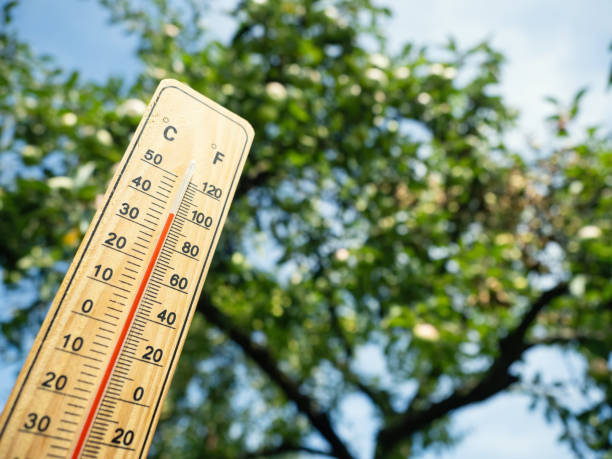 [Speaker Notes: Thermometer is a tool used to measure temperature]
[Speaker Notes: We will now complete this concept map, called a Frayer model, to summarize and further clarify what you have learned about the term thermometer.]
Picture
Definition
Thermometer
Example
How does a thermometer impact my life?
[Speaker Notes: To complete the Frayer model, we will choose from four choices the correct picture, definition, example, and response to the question, “How does a thermometer impact my life?” Select the best response for each question using the information you just learned. As we select responses, we will see how this model looks filled in for the term a thermometer.]
Directions: Choose the correct picture of thermometer from the choices below.
B
A
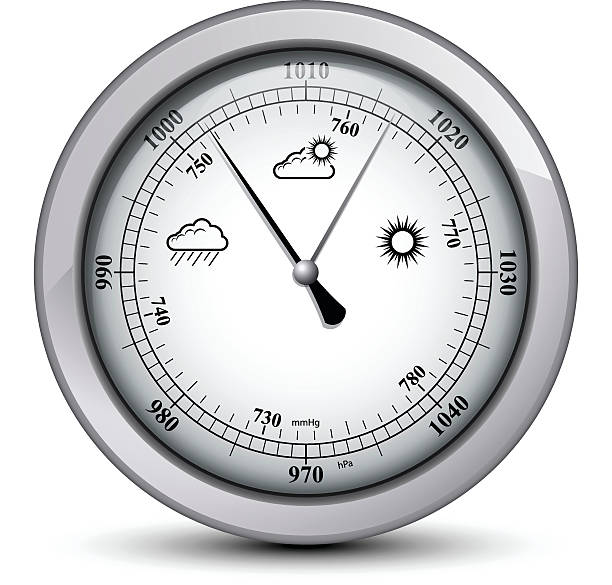 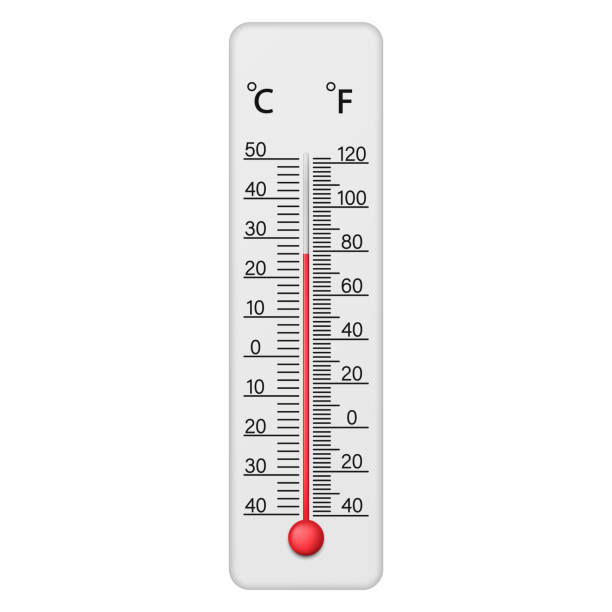 D
C
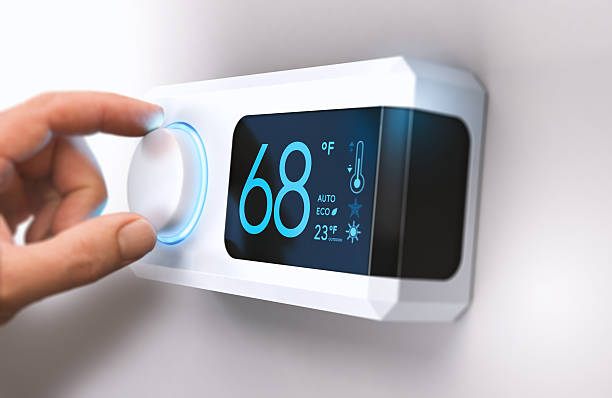 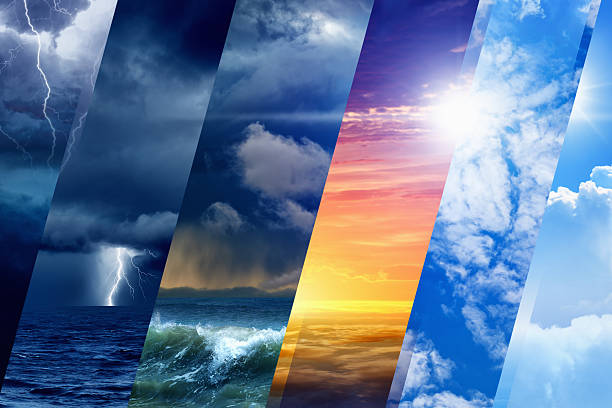 [Speaker Notes: Choose the one correct picture of a thermometer from these four choices and drag and place it in the picture box below.]
Directions: Choose the correct picture of thermometer from the choices below.
B
A
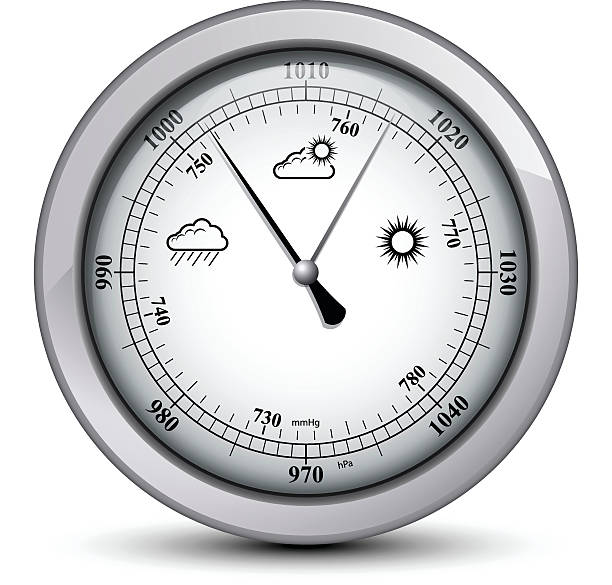 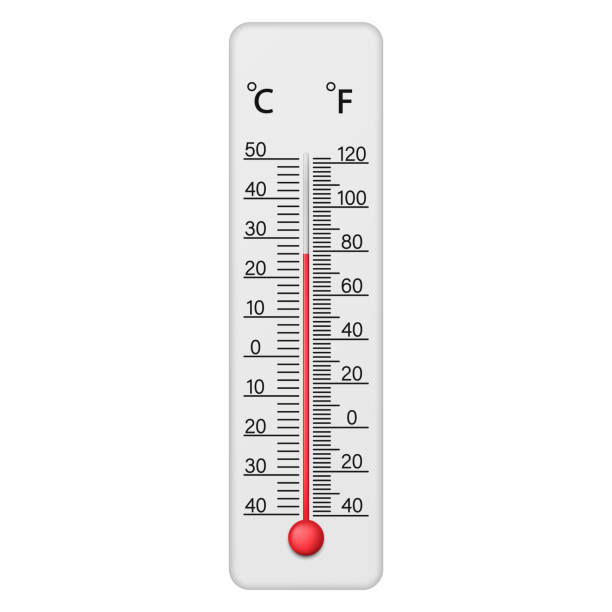 D
C
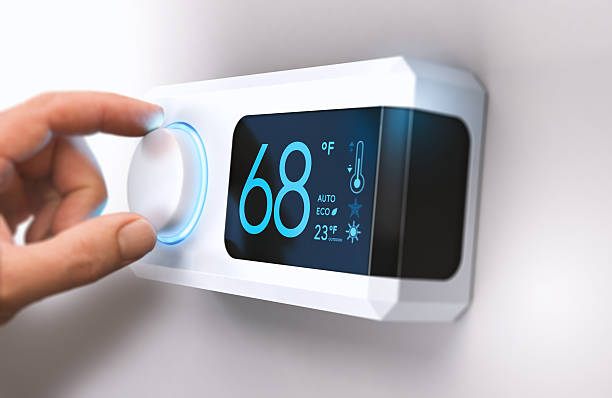 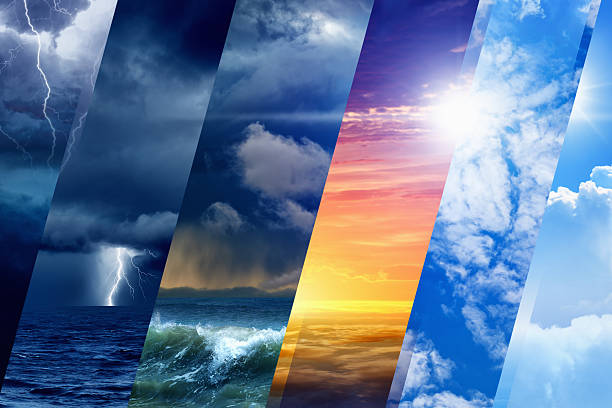 [Speaker Notes: You chose the picture that shows thermometer.]
Picture
Definition
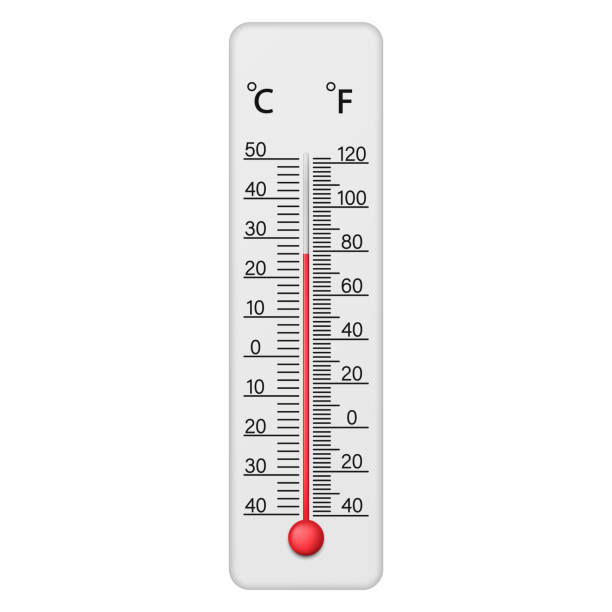 Thermometer
Example
How does a thermometer impact my life?
[Speaker Notes: Here is the Frayer Model filled in with a picture of a thermometer.]
Directions: Choose the correct definition of a thermometer from the choices below.
A
A tool used to measure air pressure
B
A tool used to measure height
C
A tool used to measure distance
D
A tool used to measure temperature
[Speaker Notes: Choose the one correct definition of thermometer from these four choices and drag and place it in the definition box below.]
Directions: Choose the correct definition of a thermometer from the choices below.
A
A tool used to measure air pressure
B
A tool used to measure height
C
A tool used to measure distance
D
A tool used to measure temperature
[Speaker Notes: You chose “a tool used to measure temperature” This is correct! This is the definition of a thermometer.]
Picture
Definition
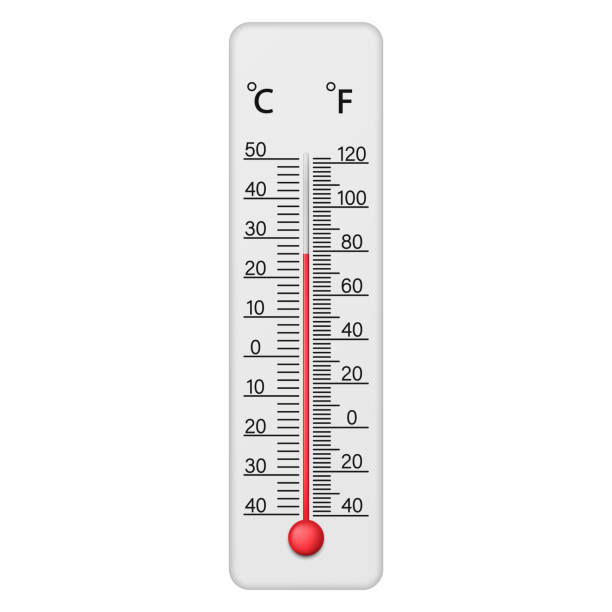 a tool used to measure temperature
Thermometer
Example
How does a thermometer impact my life?
[Speaker Notes: Here is the Frayer Model with a picture and the definition filled in for thermometer: a tool used to measure temperature]
Directions: Choose the correct example of a thermometer from the choices below.
A
Oven
B
Meat Thermometer
C
Barometer
D
Thermostat
[Speaker Notes: Choose the one correct example of thermometer from these four choices and drag and place it in the example box below.]
Directions: Choose the correct example of a thermometer from the choices below.
A
Oven
B
Meat Thermometer
C
Barometer
D
Thermostat
[Speaker Notes: You chose “Meat Thermometer.” This is an example of a thermometer!]
Picture
Definition
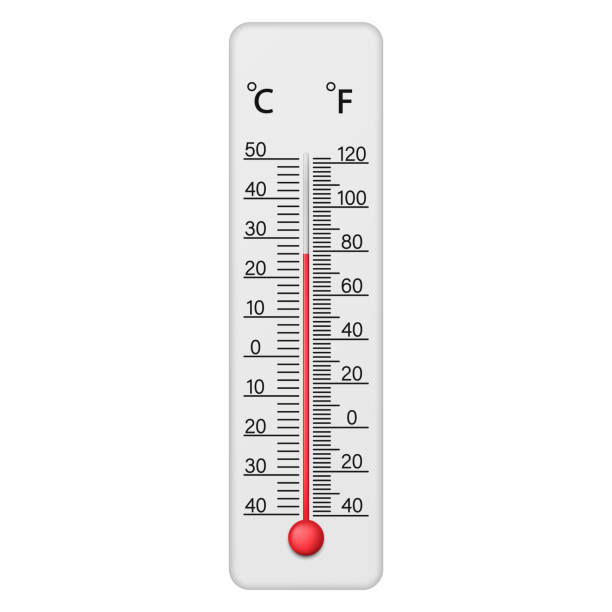 a tool used to measure temperature
Thermometer
Meat Thermometer
Example
How does a thermometer impact my life?
[Speaker Notes: Here is the Frayer Model with a picture, definition, and an example of thermometer: meat thermometer]
Directions: Choose the correct response for “how does a thermometer impact my life?” from the choices below.
By helping me decide what clothes to wear based on the weather.
A
B
By measuring the temperature of my turkey.
C
By measuring my body temperature when I'm sick
D
All of the above
[Speaker Notes: Choose the one correct response for “how does a thermometer impact my life?” from these four choices and drag and place it in the box below.]
Directions: Choose the correct response for “how does a thermometer impact my life?” from the choices below.
By helping me decide what clothes to wear based on the weather.
A
B
By measuring the temperature of my turkey.
C
By measuring my body temperature when I'm sick
D
All of the above
[Speaker Notes: You chose “By helping me decide what clothes to wear based on the weather” That is correct! This is an example of how a thermometer impacts your life.]
Picture
Definition
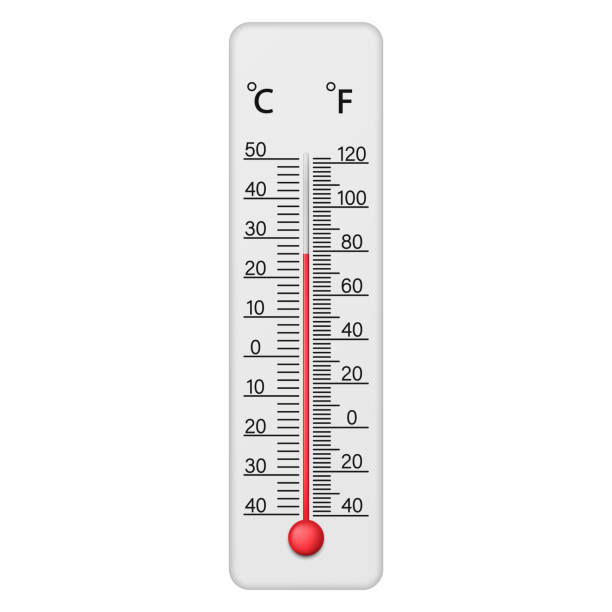 a tool used to measure temperature
Thermometer
By helping me decide what clothes to wear based on the weather.
Meat Thermometer
Example
How does a thermometer impact my life?
[Speaker Notes: Here is the Frayer Model with a picture, definition, example, and a correct response to “how does a thermometer impact my life?”: By helping me decide what clothes to wear based on the weather.]
Remember!!!
[Speaker Notes: So remember!]
Thermometer: a tool used to measure temperature
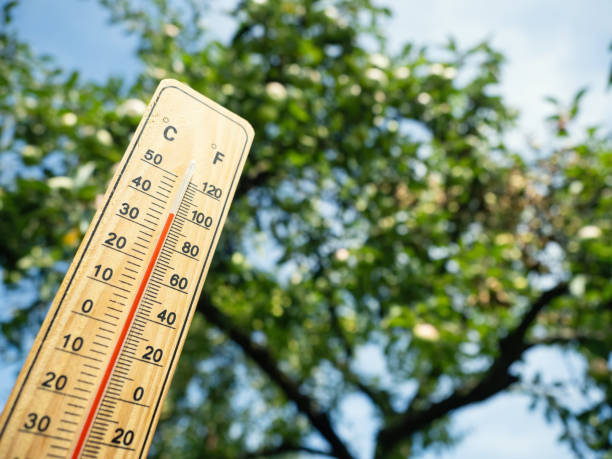 [Speaker Notes: Thermometer is a tool used to measure temperature]
Big Question: Why do we use thermometers to measure the temperature, and how does it help us understand the weather?
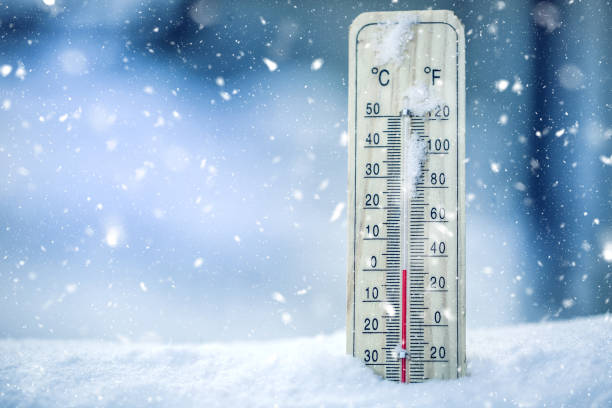 [Speaker Notes: Let’s reflect once more on our big question. Our “big question” is: Why do we use thermometers to measure the temperature, and how does it help us understand the weather?
 
Does anyone have any additional examples to share that haven’t been discussed yet?]
Simulation Activity
Interactive Thermometer
(Math is Fun)
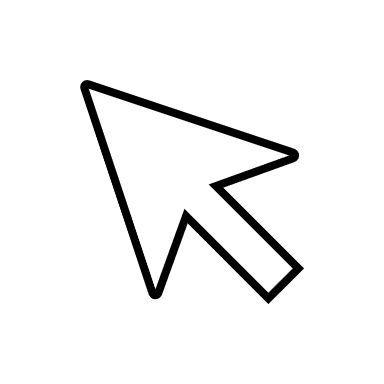 Click the link above for a simulation to explore a thermometer.
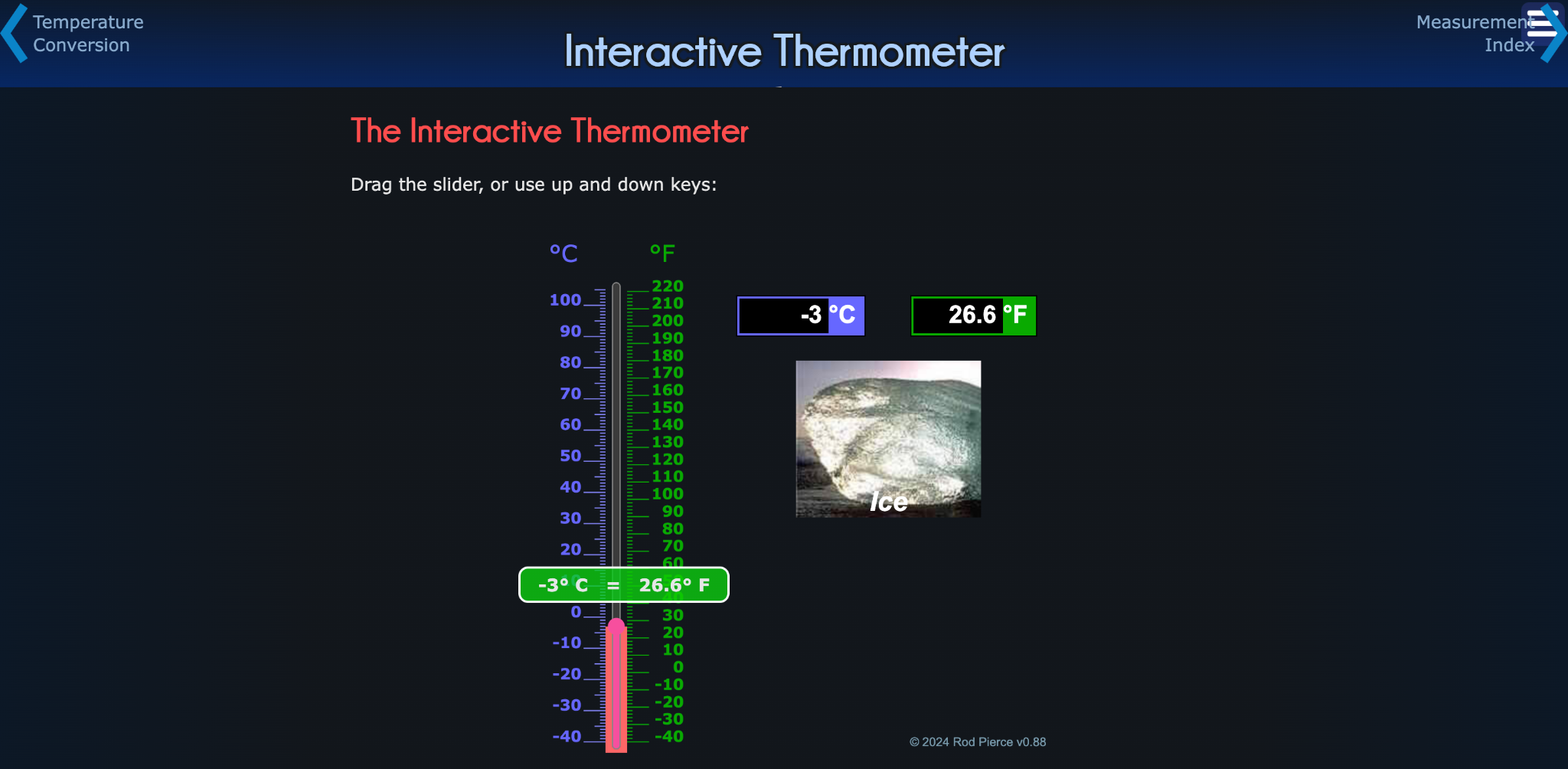 [Speaker Notes: Click the link above for a simulation to deepen your understanding of thermometer.

Feedback: Providing a simulation activity is a great way to make science thinking visible. In this simulation…
The interactive allows students to change the temperature setting and observe how it affects the display on the thermometer.
It provides a real-time display of the temperature as students adjust the settings, giving them immediate feedback on their actions.
Uses graphics or animations to represent the temperature changes, making it easier for students to understand and visualize temperature variations.
Students can choose between Fahrenheit and Celsius scales, helping them become familiar with both measurement systems.
As students adjust the temperature, the interactive displays corresponding objects or things that are commonly found at that temperature.

Overall, the interactive thermometer provides an engaging and interactive way for students to explore temperature concepts, visualize temperature changes, and deepen their understanding of the world around them.]
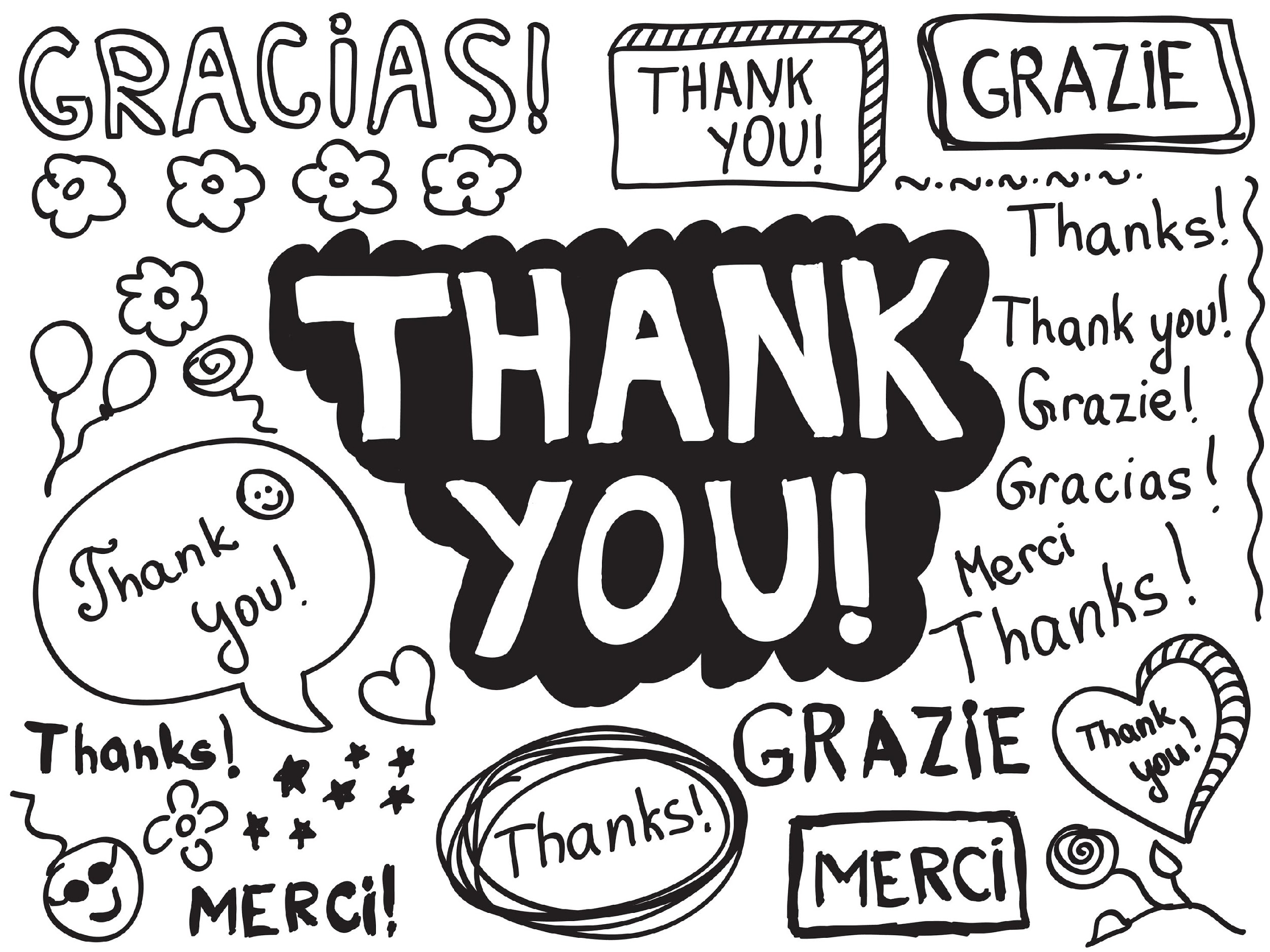 [Speaker Notes: Thanks for watching, and please continue watching CAPs available from this website.]
This Was Created With Resources From:
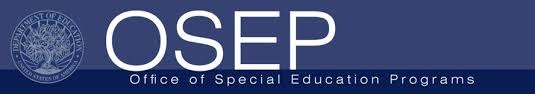 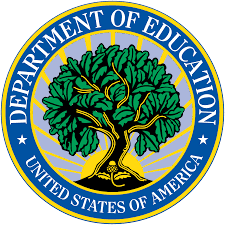 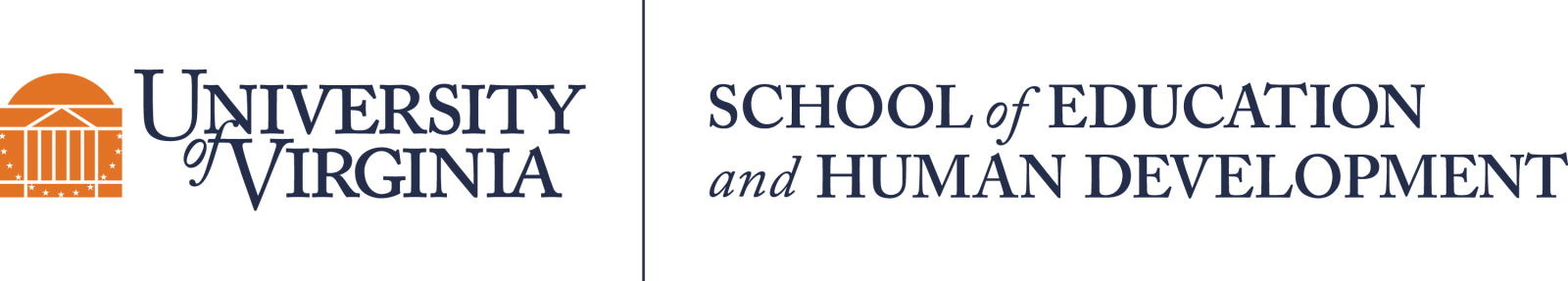 Questions or Comments

 Michael Kennedy, Ph.D.          MKennedy@Virginia.edu 
Rachel L Kunemund, Ph.D.	             rk8vm@virginia.edu